Visites d’entreprises
Les visites d’entreprises s’inscrivent dans le cadre du Printemps de la Qualité : Il s’agit d’un cycle de témoignages en entreprises qui permet d’aborder de façon pragmatique un thème sur la Qualité selon plusieurs aspects, présentés au sein de l’entreprise témoin.
Conférences 5à7 
Animations de 2 heures (en présentiel ou à distance) consacrées
à la thématique Qualité & performance : interventions d’experts, présentations d’outils et méthodes , retours d’expériences, témoignages d’entreprises, 

Colloques
Evènements de grande audience, en présentiel, organisés sur une demi journée, autour d’exposés, de témoignages et d’interventions des acteurs du développement économique.

Visites d’entreprises
Rencontres qui s’articulent autour de témoignages « sur le terrain » pour aborder de façon pragmatique un thème sur la Qualité et pour vous faire découvrir leur environnement.
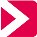 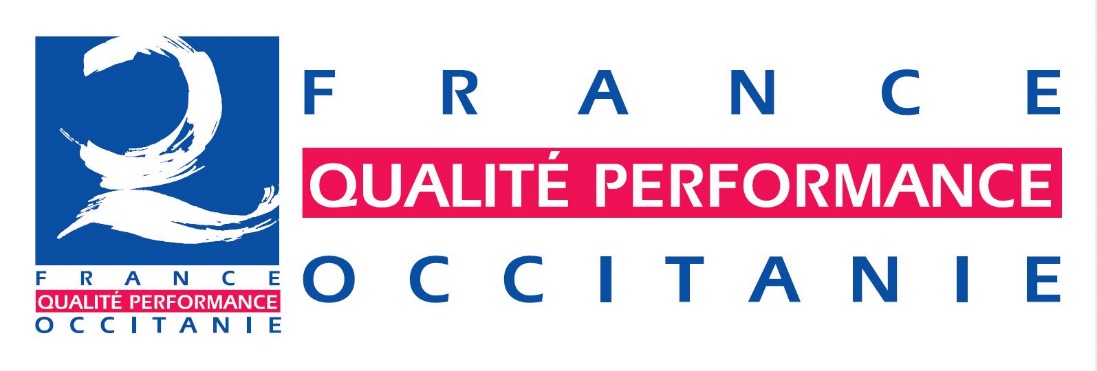 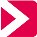 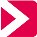 2024
Programme
Evènements
- - - -
Forum Qualité & Performance Occitanie (*)
Une journée entièrement dédiée à la qualité et rythmée par des conférences et des ateliers   durant  lesquels  experts,   dirigeants
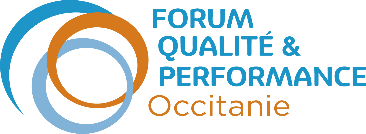 Nos évènements …
Un lieu de rencontre privilégié pour échanger et partager autour du management de la Qualité et de la Performance
Qui est concerné ?
Dirigeants, Fonction Qualité, Experts, Etudiants, ….
Notre ambition : 
Contribuer à améliorer la performance des organisations en favorisant le partage des bonnes pratiques de management de la Qualité et l’échange avec des experts.
fonction qualité, etc. … partagent leurs visions de la qualité et leurs retours d’expérience.
Webconférences Qualité & Performance (*)
D’une durée de 2 heures, ils s’inscrivent dans le prolongement du Forum Qualité & Performance et ont pour objectif d’approfondir les sujets  abordés lors du Forum.
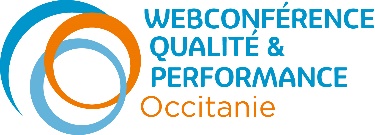 (*) Evènements organisés avec la délégation Occitanie du groupe AFNOR,  la CCI Toulouse Haute Garonne et TBS Education
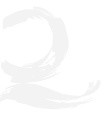 AFQP Occitanie | tél: 07 82 19 94 02 |www.afqp-occitanie.org | mail : contact@afqp-occitanie.org
LES CONFERENCES 5 à 7
LES GRANDS RENDEZ-VOUS
RENCONTRE ADHERENTS
Un moment convivial pour échanger entre adhérents et avec l’ensemble de l’équipe de l’AFQP Occitanie.
Animation et réflexion collective sur la raison d’être de l’association et sur son développement
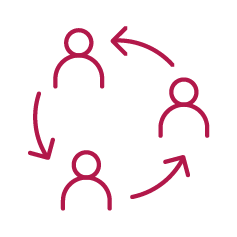 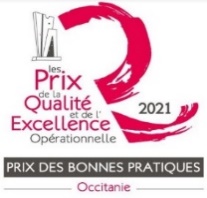 Mai
Quand l’intelligence artificielle se met au service de la qualité
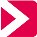 Février
Prix Régionaux Qualité et EFQM : se challenger pour progresser autrement !
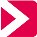 Juillet
Excellence opérationnelle : les démarches pour booster votre organisation
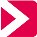 Décembre 2024
REMISE DES PRIX QUALITE REGIONAUX 2024
Candidatez au Prix qualité Occitanie pour valoriser vos pratiques exemplaires et le travail réaliser par vos équipes !
Les Prix sont remis au cours du Forum Qualité & Performance
Avril
Total confiance entre générations, comment régénérer la performance de votre entreprise
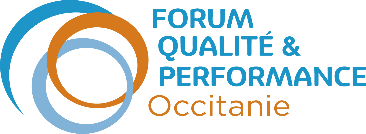 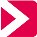 L’EVENEMENT MAJEUR DE LA QUALITE EN FRANCE
2024 marquera les 10 ans de cet évènement qui a réunit depuis sa 1ère édition près de 1500 décideurs et représentants de la fonction Qualité
Sept
Agir et communiquer en situation de crise
Adopter la bonne approche avec l’ISO 22301
Juin
Prendre le leadership avec la qualité : paroles de dirigeants
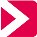 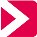 Octobre
Qualité et sécurité de l’information : quelles synergies entre les démarches ISO 9001 et ISO 27001
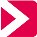 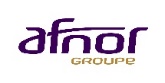 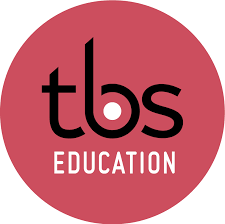 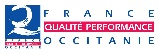 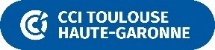 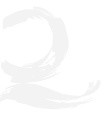 AFQP Occitanie | tél: 07 82 19 94 02 |www.afqp-occitanie.org | mail : contact@afqp-occitanie.org